BUILDING KNOWLEDGE
CLOSING THE GAP 
by BUILDING 
KNOWLEDGE
THEME
TOPIC
Struggling students with deeper knowledge can out perform high achieving students with less knowledge.
Julie McClain, Jennifer Johnson, Susan Richmond 2015
BUILDING KNOWLEDGE
Which yields the highest  result for building knowledge?
THEME
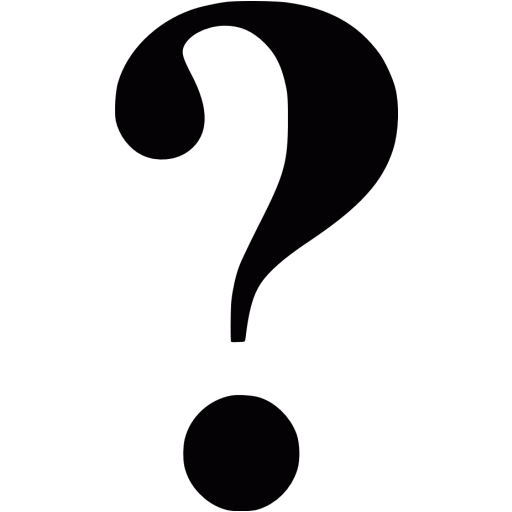 TOPIC
or
The message the author wants to convey is the theme.  Themes are broad ideas.
The subject is the topic.  Topics are more specific in nature.
Julie McClain, Jennifer Johnson, Susan Richmond 2015
BUILDING KNOWLEDGE
Students who read or listen to connected texts by topic yield as much as 4 times vocabulary growth.
More vocabulary and background knowledge about a topic means exceeding over students with great reading skills but little background knowledge.
40%
“Knowing lots of strategies cannot fully compensate for lack of background knowledge.” Fisher & Frey, 2009
Julie McClain, Jennifer Johnson, Susan Richmond 2015
BUILDING KNOWLEDGE
“So, if we systematically build 
          knowledge by topic our students will…
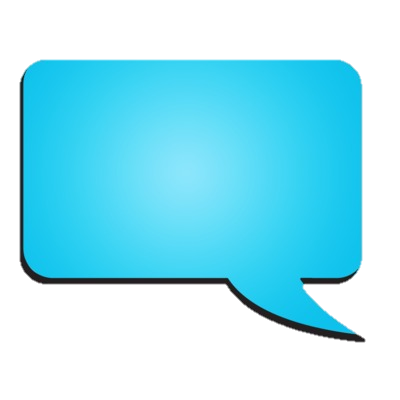 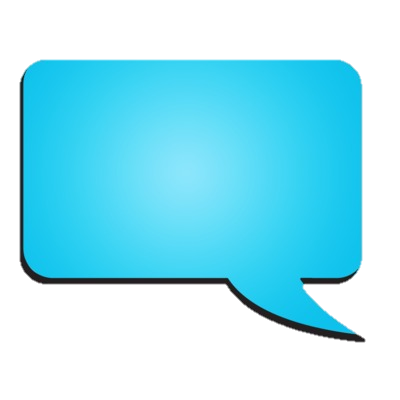 and Build their
Background
knowledge.
Develop their Academic                    Vocabulary
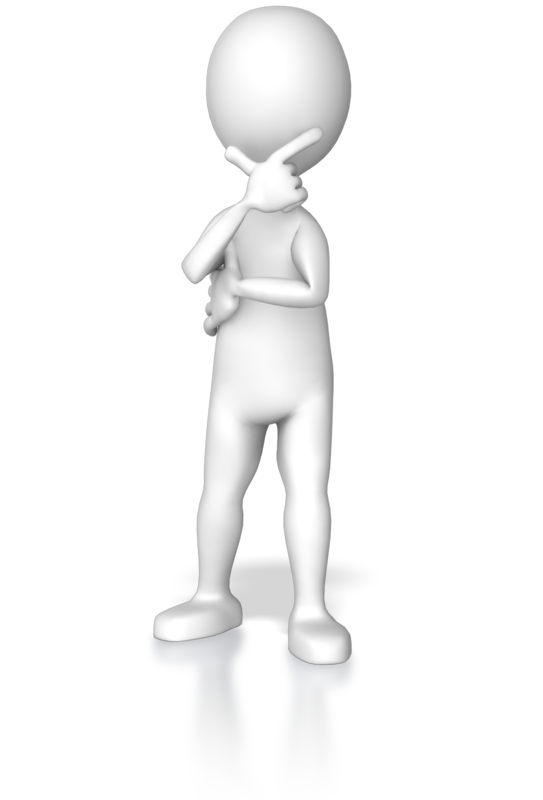 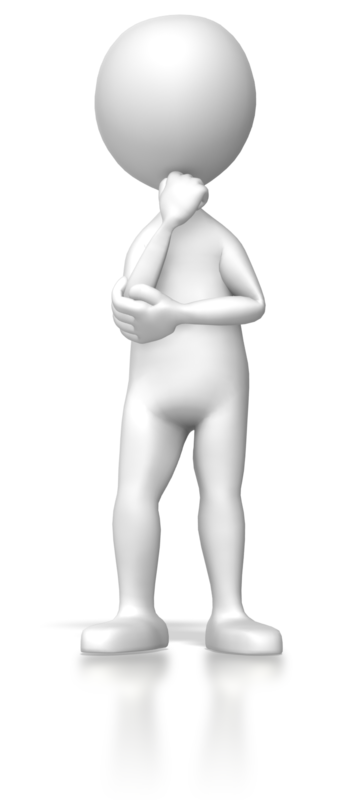 Julie McClain, Jennifer Johnson, Susan Richmond 2015
BUILDING KNOWLEDGE
“It is widely accepted among researchers that the difference in students’ vocabulary levels is a key factor in disparities in academic achievement… but that vocabulary instruction has been neither frequent nor systematic in most schools.” 

(Appendix A of Common Core State Standards for ELA)
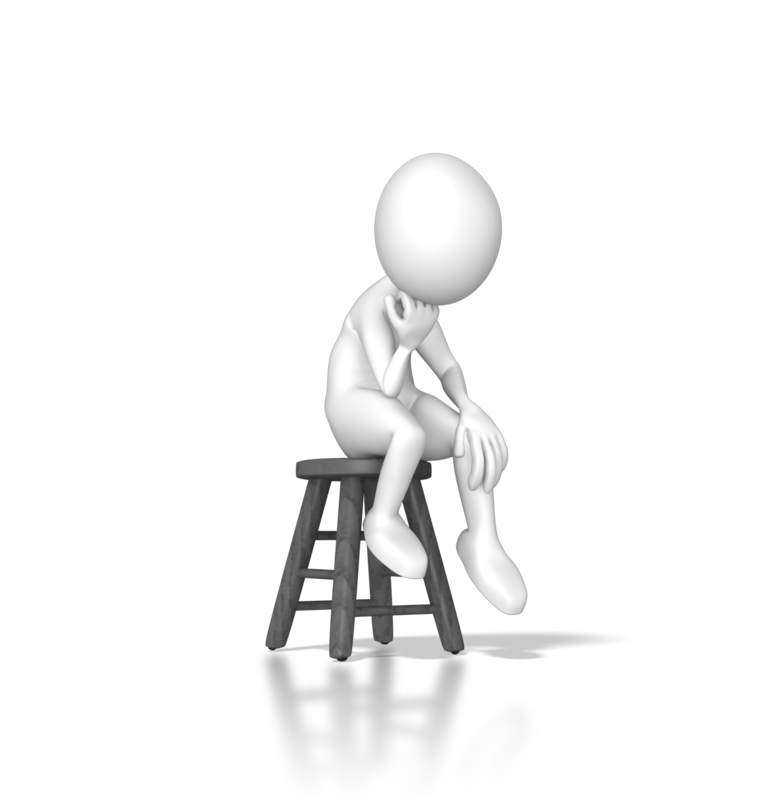 Julie McClain, Jennifer Johnson, Susan Richmond 2015
BUILDING KNOWLEDGE
Narrow from Theme to Topic…
THEME 
POLLUTION IS HARMFUL
Narrow to a more specific topic
Water Pollution
Narrow to an even more 
specific topic
Groundwater Pollution
Pesticides in Our Water
Narrow to an even more specific topic
Pesticides Effect on Human Health
Build knowledge systematically and the vocabulary follows.
Julie McClain, Jennifer Johnson, Susan Richmond 2015
BUILDING KNOWLEDGE
Building topic knowledge systematically grade by grade, gives students the platform of understanding they need to achieve  higher level tasks.
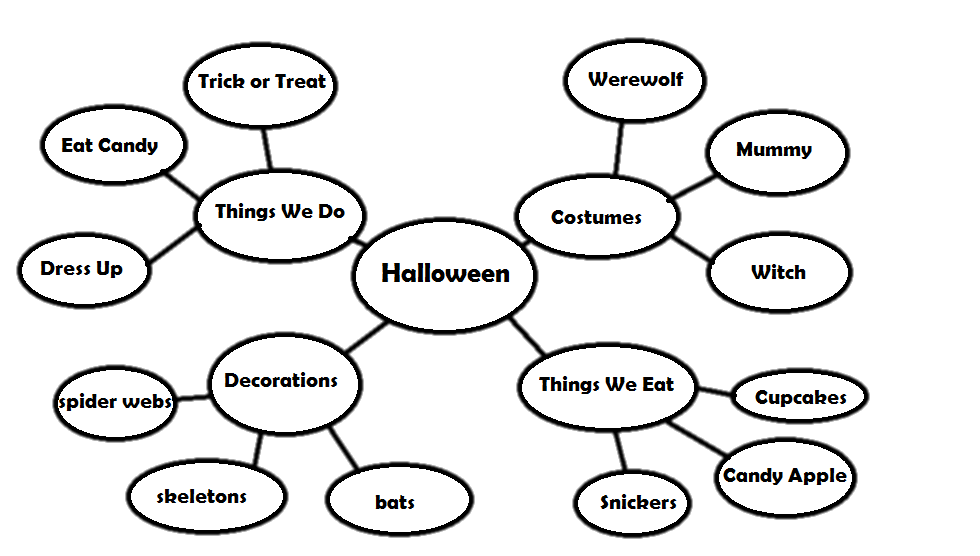 exposure
species
bacteria
harmful
organisms
poisoning
Pesticides and Health
contaminate
parasites
illnesses
vulnerable
rashes
released
infants
neurological
nitrates
hazard
Julie McClain, Jennifer Johnson, Susan Richmond 2015
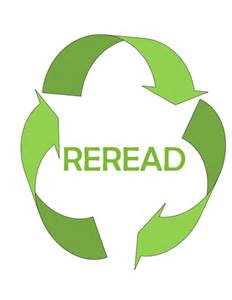 Teaching strategies without prior background knowledge will not build a platform of understanding.
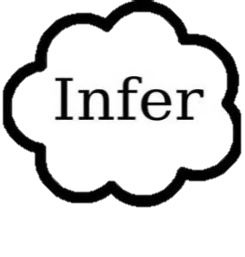 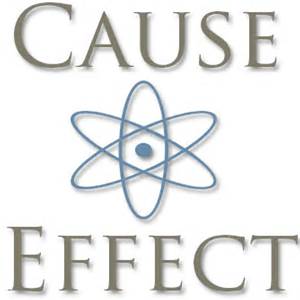 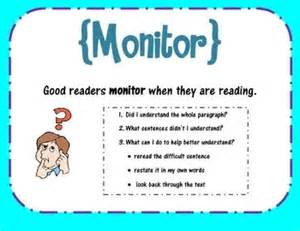 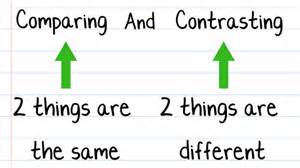 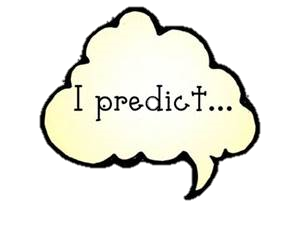 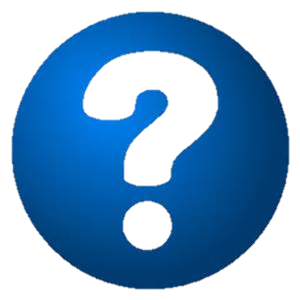 Julie McClain, Jennifer Johnson, Susan Richmond 2015
BUILDING KNOWLEDGE
How can we increase the volume of reading students do on a day to day basis about a topic?
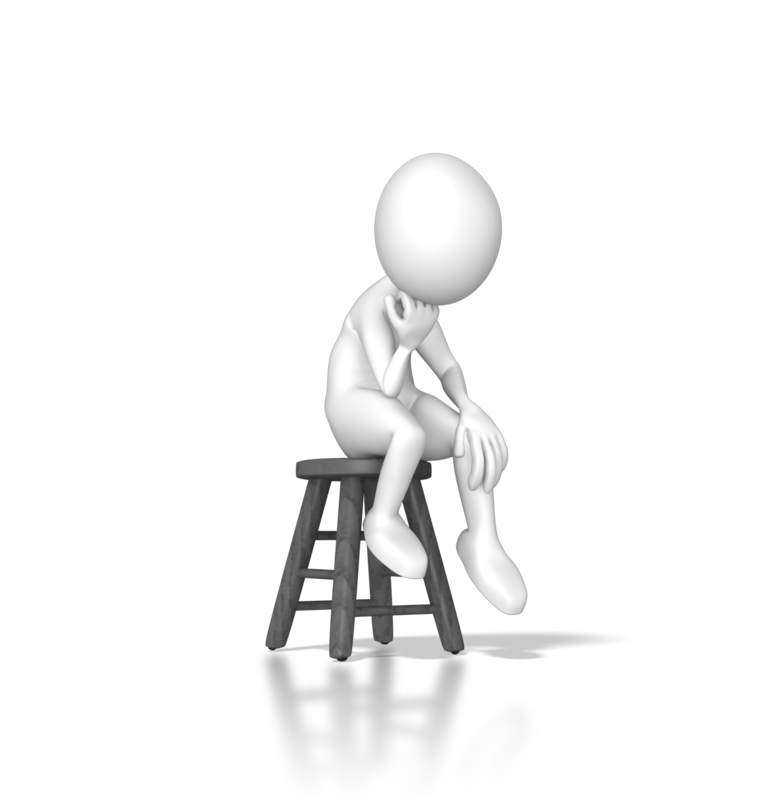 more pages
texts at different levels of complexity
student or teacher choice of text
build knowledge of words and the world
light support
guided or independent reading
build a love of reading
Julie McClain, Jennifer Johnson, Susan Richmond 2015
BUILDING KNOWLEDGE
Getting Ready….
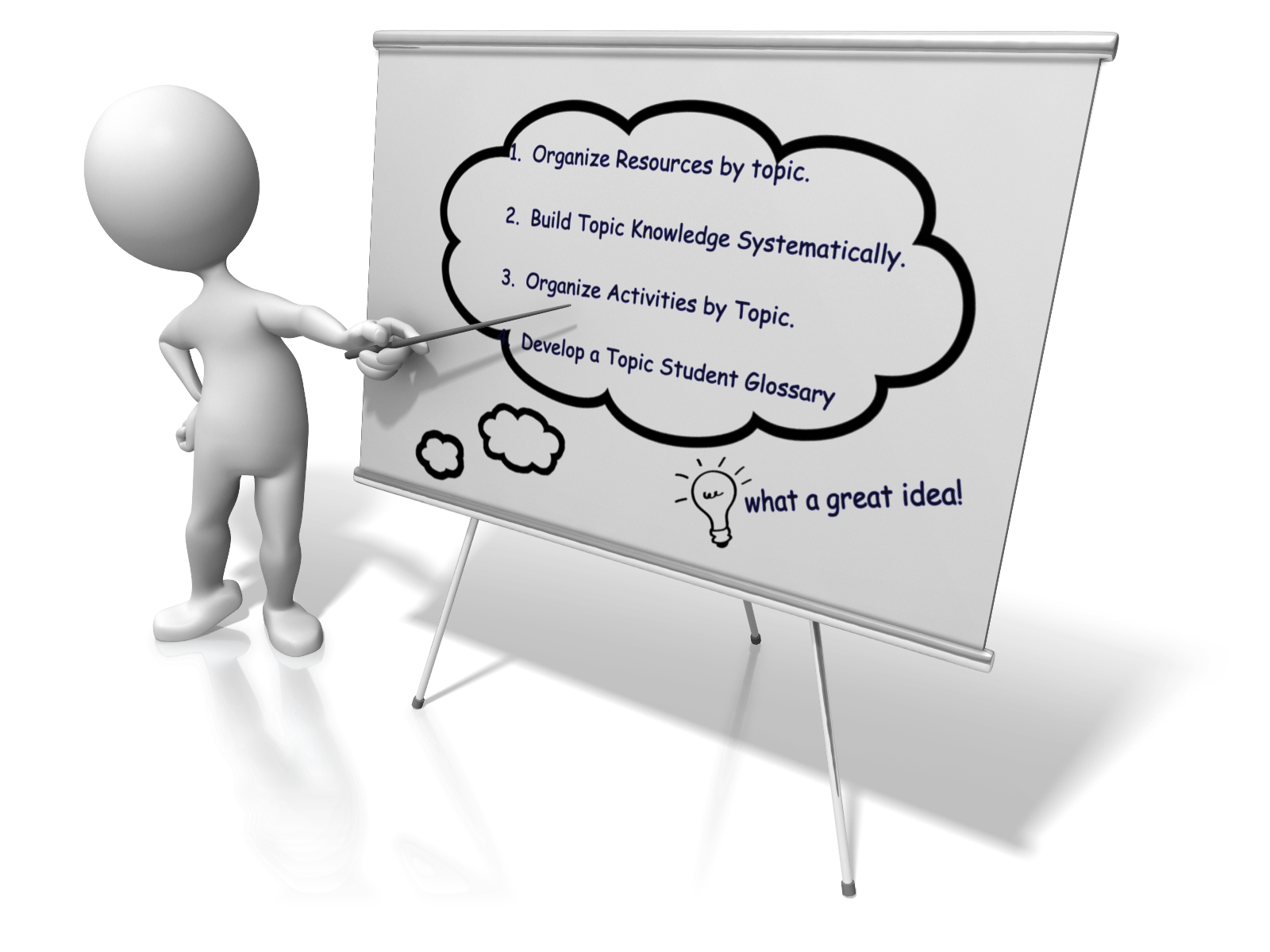 Julie McClain, Jennifer Johnson, Susan Richmond 2015
BUILDING KNOWLEDGE
We Must Build Topic Knowledge not only systematically grade by grade but must follow through with….
Re-evaluating
And
Adjusting
tracking
Monitoring
scaffolds
Julie McClain, Jennifer Johnson, Susan Richmond 2015
BUILDING KNOWLEDGE
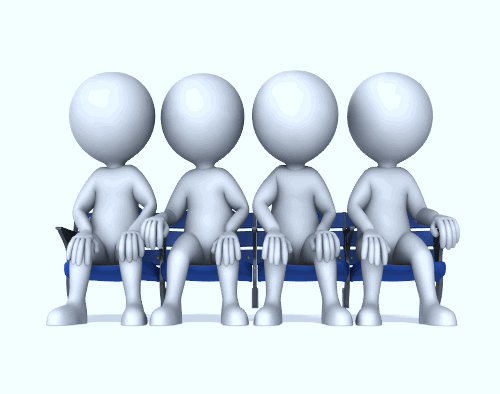 Go Team!  Build 








Knowledge!
Julie McClain, Jennifer Johnson, Susan Richmond 2015